Ireland
Understanding the cancer information needs of people with limited health literacy and numeracy
Aoife Mc Namara
Irish Cancer Society 
Ireland
The role of the Irish Cancer Society
We are the biggest provider of cancer information in Ireland. 
Our cancer support information is written for people already affected by cancer, including patients, family members, friends and carers.
All of our cancer information is available free of charge, from various places and in several different formats including printed booklets and online information on www.cancer.ie  
However many patients prefer information in the form of reading material that they can take home with them (1). 
In 2015, we distributed over 700,000 copies of our publications through our Cancer Nurseline, our 13 Daffodil centres and through information stands and community presentations, hospitals, GP surgeries, pharmacies, cancer screening programmes and community health clinics. Our publications are also available for download from our website. In 2015 we had 47,120 downloads from www.cancer.ie.
The role of the Irish Cancer Society
The internet has revolutionised how people access information. As younger, internet-savvy patients advance in age, it is expected that the numbers of people using the internet for cancer information will grow.

Reputable sites like www.cancer.ie  have an important role in providing trusted, reliable information to people who are trying to navigate their way through the high volume of online cancer information and misinformation (1). 

In 2015, 939,182 people accessed our website during 1.3 million visits. 572,901 people were looking for cancer information. Of these, 455,580 people were looking for cancer support information. http://www.cancer.ie/information-support.
The benefits of information provision
The benefits include increased patient involvement in decision making and greater satisfaction with treatment choices, improved coping ability and better communication with family members (2). 
A lack of information may lead to increased uncertainty, anxiety, distress and dissatisfaction (3). 
The relationship between the amount of cancer information available and improved psychosocial wellbeing is not a straightforward one. (4)
Improved psychosocial wellbeing comes from an individual being able to get the right amount and type of information for them as and when they need it, in a format that suits them, and that is easy to understand.
The benefits of information provision
Being told you have cancer is a very distressing experience so it is not surprising that patients and their families struggle to take in all of the information given to them by their healthcare professionals. 

Often, they need to hear the information in different ways and repeatedly. 

It is normal for patients to forget between 40 and 50% of the information they have been told (5). 

Our information is written according to Plain Language principles, to support people with low literacy and meet the health literacy needs of all those using our information.
Health Literacy
Health literacy is the ability to get, process, and understand basic health information and services needed to make health decisions.
People with lower health literacy have problems understanding and remembering advice, ask fewer questions and appear less confident making decisions (6). 
According to the European Health Literacy Survey, 40% of Irish people have limited health literacy (7). 
Health literacy has two elements: the health provider communicates clearly and the customer understands correctly. 
Health literacy is an important empowerment tool, with the potential to reduce health inequalities, because the population groups most at risk of low health literacy are also known to have the poorest health outcomes (8).
Becoming a literacy-friendly organisation
In 2014 we partnered with the National Adult Literacy Agency (NALA) to look at how we could become more literacy-friendly. This means:

Becoming more aware of adult literacy and numeracy needs; 
Putting in place literacy-friendly policies and procedures to remove barriers to fully access our services; and 
Regularly evaluating and consistently improving this (9)
Becoming a literacy-friendly organisation
The Society has engaged in the first step of becoming literacy-friendly by performing this audit. 
The audit showed that we are already delivering our services using many literacy-friendly approaches and identified specific areas for improvement.  
The key findings of the literacy audit highlighted the importance of the following:

Providing services in a literacy-friendly way; 
Producing all forms, leaflets and documents in Plain English; and
Providing literacy awareness and effective communications training for all staff.
Becoming a literacy-friendly organisation
Literacy friendly policies created.
Publications review in process (80+).
Full online review in process (2,000+).
Staff training in process.
Research in process.
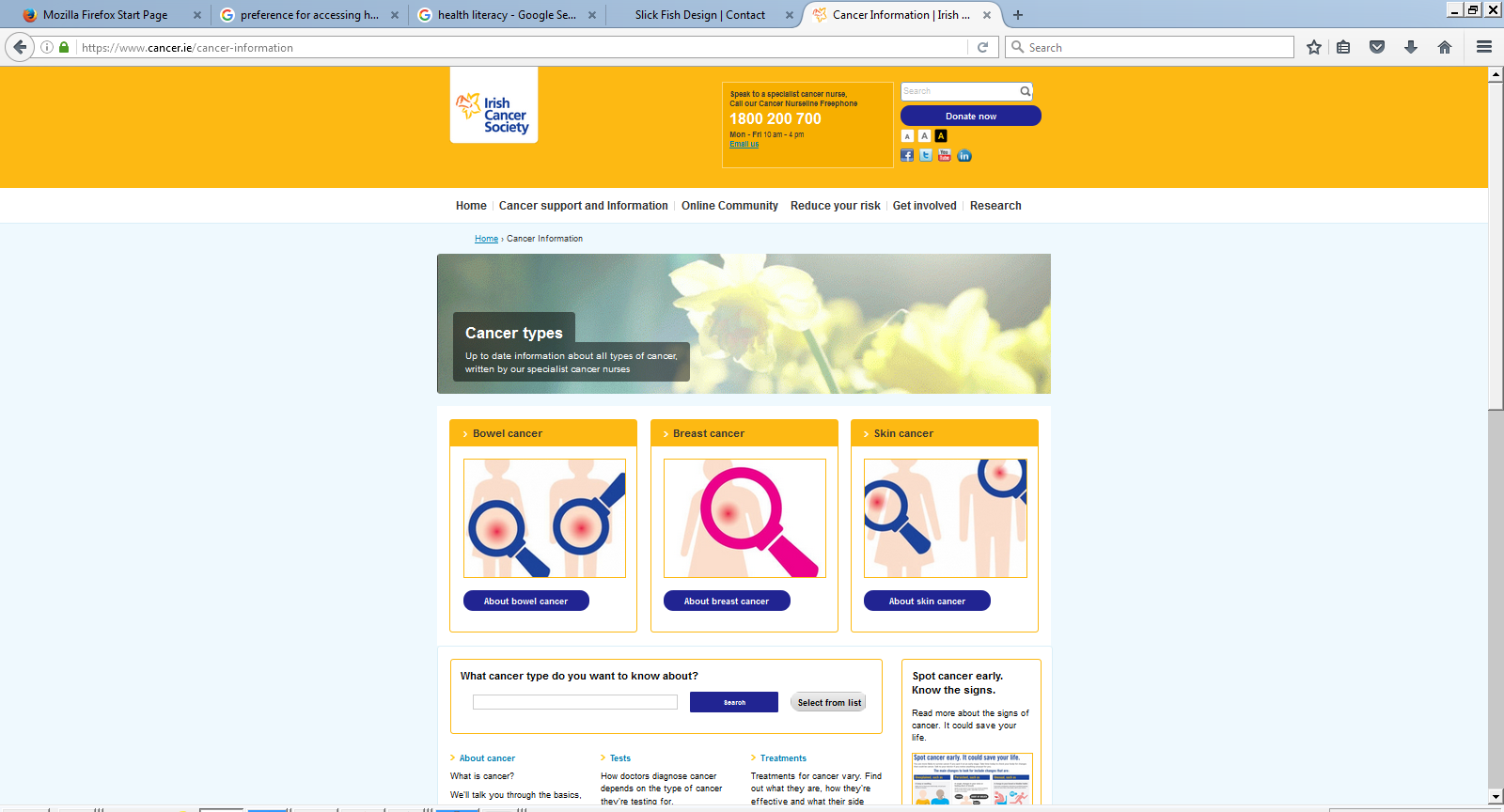 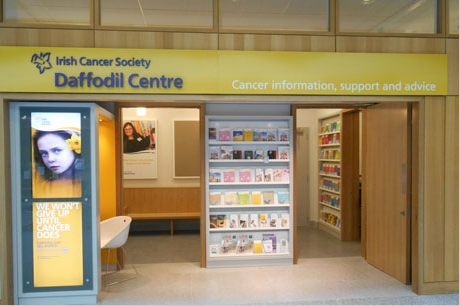 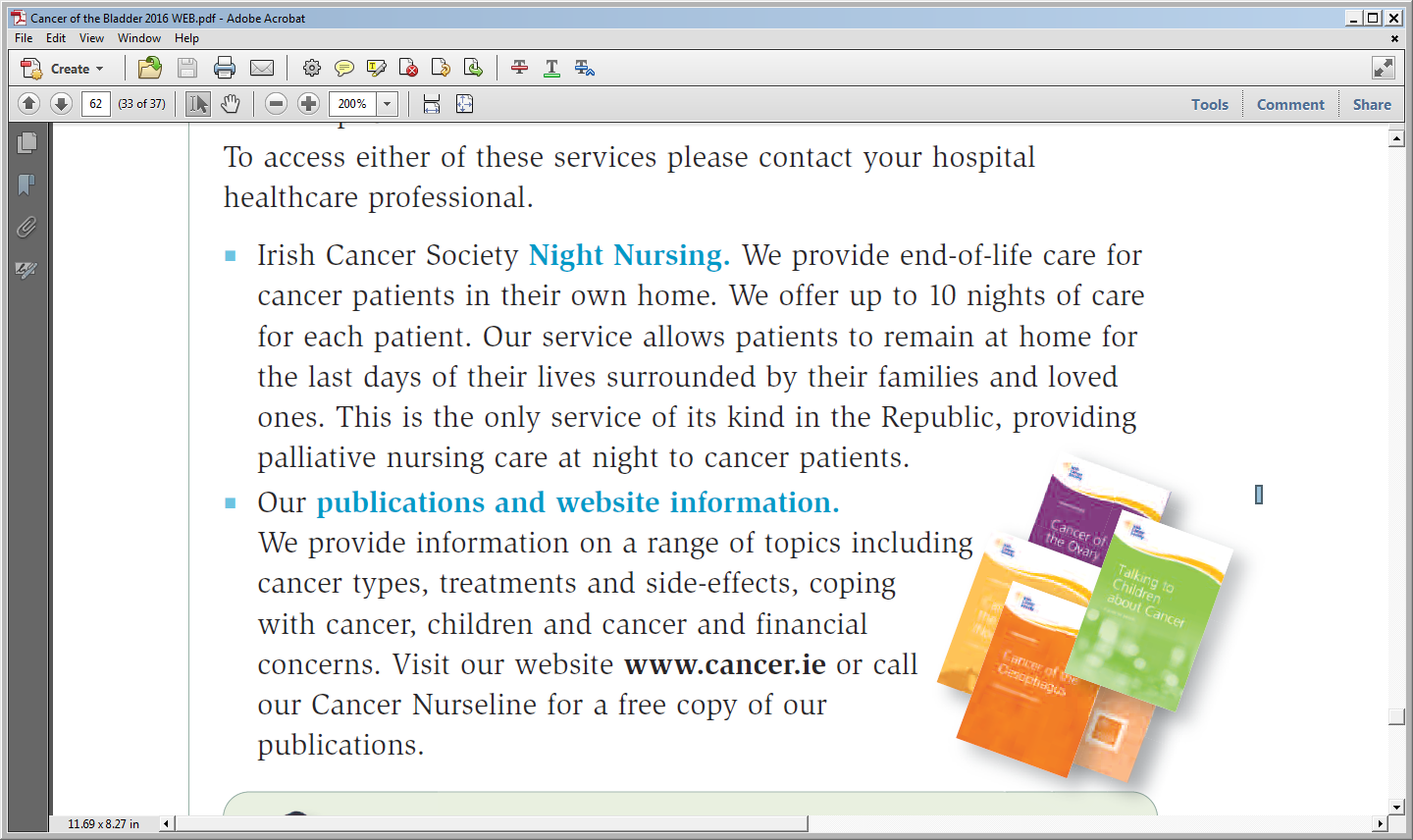 Becoming a literacy-friendly organisation
Men’s Cancer Prevention and Health Literacy (MeCHanic) Study. 
Results due November 2016.
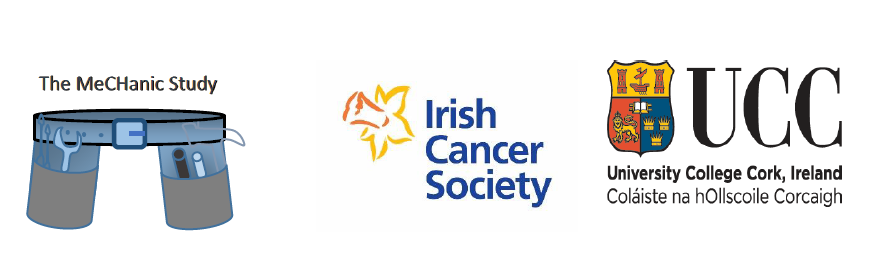 Thank you!
References
Engelman, K.K. et al. (2005) Cancer Information Needs in Rural Areas, Journal of Health Communication, 10 (3) 199-208.
Squiers, L., Finney Rutten, L.J., Treiman, K., Bright, M.A. & Hesse, B. (2005): Cancer Patients' Information Needs across the Cancer Care Continuum: Evidence from the Cancer Information Service, Journal of Health Communication: International Perspectives, 10:S1, 15-34.
Mossman, J., Boudioni, M. & Slevin, M.L.  (1999) Cancer Information: a Cost-effective Intervention. European Journal of Cancer, Vol. 35, No. 11, pp. 1587±1591.
Lambert, S.D., CG Loiselle, C.G., Macdonald, M.E. (2009) An In-depth Exploration of Information-Seeking Behavior Among Individuals With Cancer. Cancer Nursing, 32 (1). 11-23.
Ley, P. (1976) Towards better doctor and patient communications. Bennett, AE. ed. Communications between Doctors and Patients. Oxford. Oxford University Press.
Ishikawa H. et al. (2009) Patient health literacy and patient–physician information exchange during a visit. Fam Pract 26(6):517–523.
The HLS-EU Consortium (2012) The European Health Literacy Project (HLS-EU). Available at http://www.maastrichtuniversity.nl/web/Institutes/FHML/CAPHRI/DepartmentsCAPHRI/InternationalHealth/ResearchINTHEALTH/Projects/HealthLiteracyHLSEU.htm.
Van der Heide I. et al. (2013) The relationship between health, education, and health literacy: Results from the Dutch adult literacy and life skills survey. Journal of Health Communication. 18 Suppl 1: 172 – 84.
National Adult Literacy Agency (NALA, 2015) Literacy Audit Report and Action Plan – Irish Cancer Society.